Муниципальное автономное дошкольное образовательное учреждение детский сад № 5 
«Цветик-Семицветик»

Спортивное развлечение 

              

       Тема: « Зимушка-Зима»
       (для всех детей 1 и 2 корпуса)





                                 Составили: инструктор по физо  МАДОУ д/с № 5  Ознобихина Н.В.
                                                       воспитатель МАДОУ д/с № 5 Саляхова И.А.
Участники: дети всех групп, инструктор по физическому воспитанию, воспитатели.Цель: показать детям привлекательность зимнего времени года, развивать интерес к зимним видам спорта посредством эстафет, конкурсов, подвижных игр.Задачи:Образовательные:  повышать двигательную активность, Приобщать детей к культуре здоровья, посредством физических упражнений. Расширять представления детей о зимних видах спорта и зимних развлечениях.Развивающие:развивать быстроту реакции, ЛОВКОСТЬ; УМЕНИЕ ДЕЙСТВОВАТЬ ПО СИГНАЛУ ИНСТРУКТОРА; ВНИМАНИЕ, ПАМЯТЬ,СМЕКАЛКУ, СПОСОБСЧТВОВАТЬ РАЗВИТИЮИ ФУНКЦИОНАЛЬНОМУ СОВЕРШЕНСТВОВАНИЮ ОРГАНОВ ДЫХАНИЯ.Воспитательные: ВОСПИТЫВАТЬ ДОБРОЖЕЛАТЕЛЬНОСТЬ, ЧУВСТВО ТОВАРИЩЕСТВА, ДРУЖЕЛЮБИЕ. Воспитывать  стремление к двигательной активности.Проблема: недостаточно информации о зимних видах спорта, неустойчивый интерес к оздоровительным занятиям.Предполагаемый результат: обогащение знаний детей оздоровительными мероприятиями, усвоение знаний о зимних видах спорта.
Дети получили письмо о встрече с Зимой.
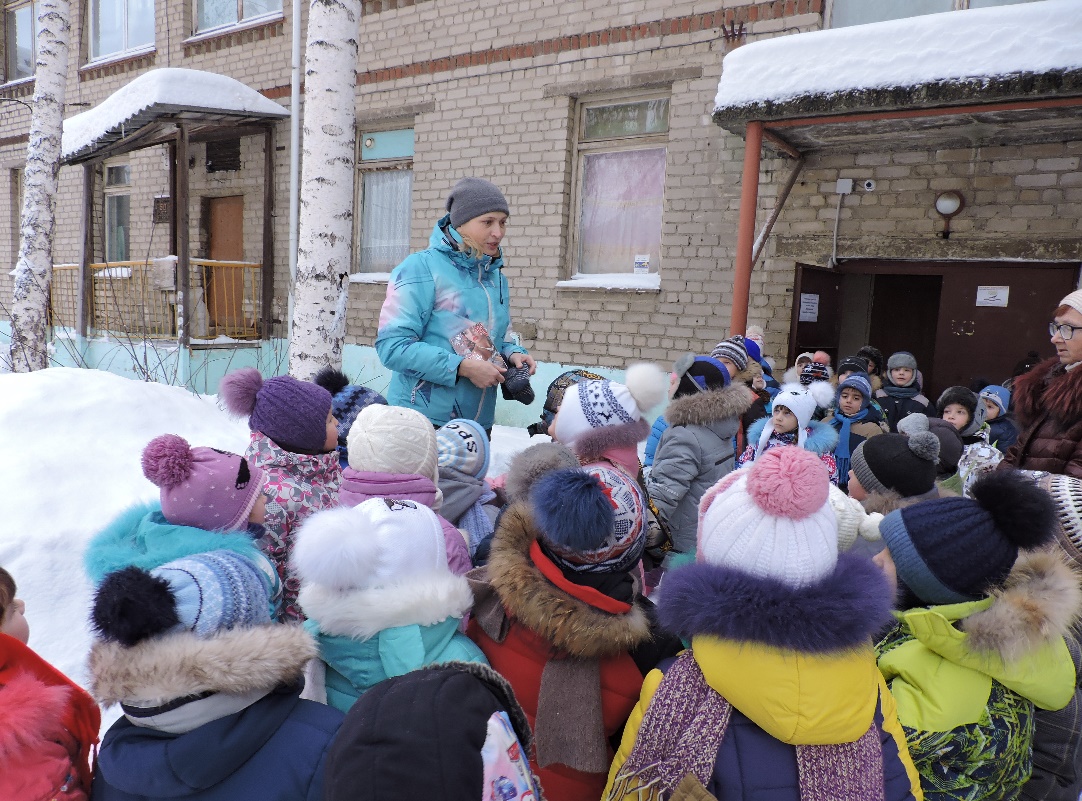 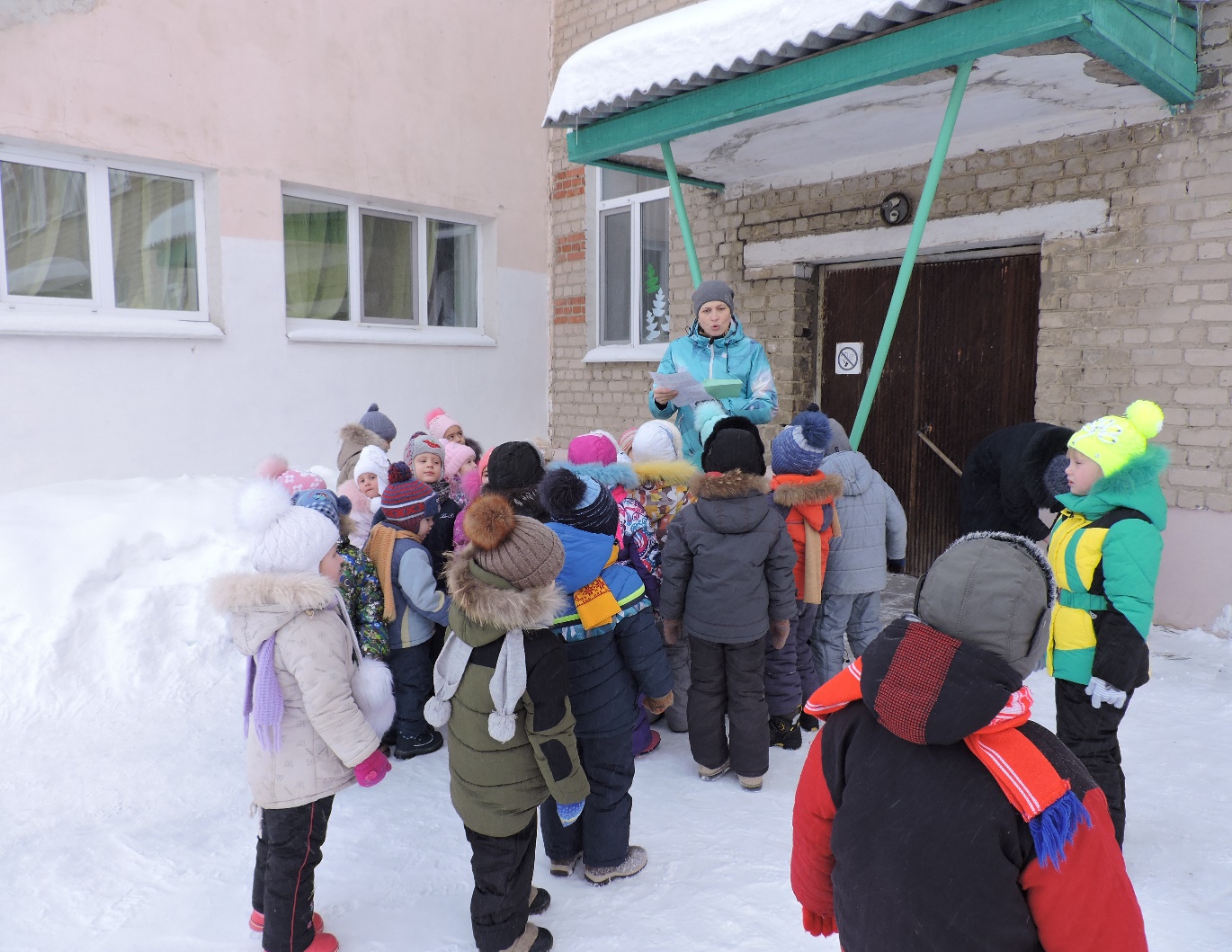 2 корпус
1 корпус
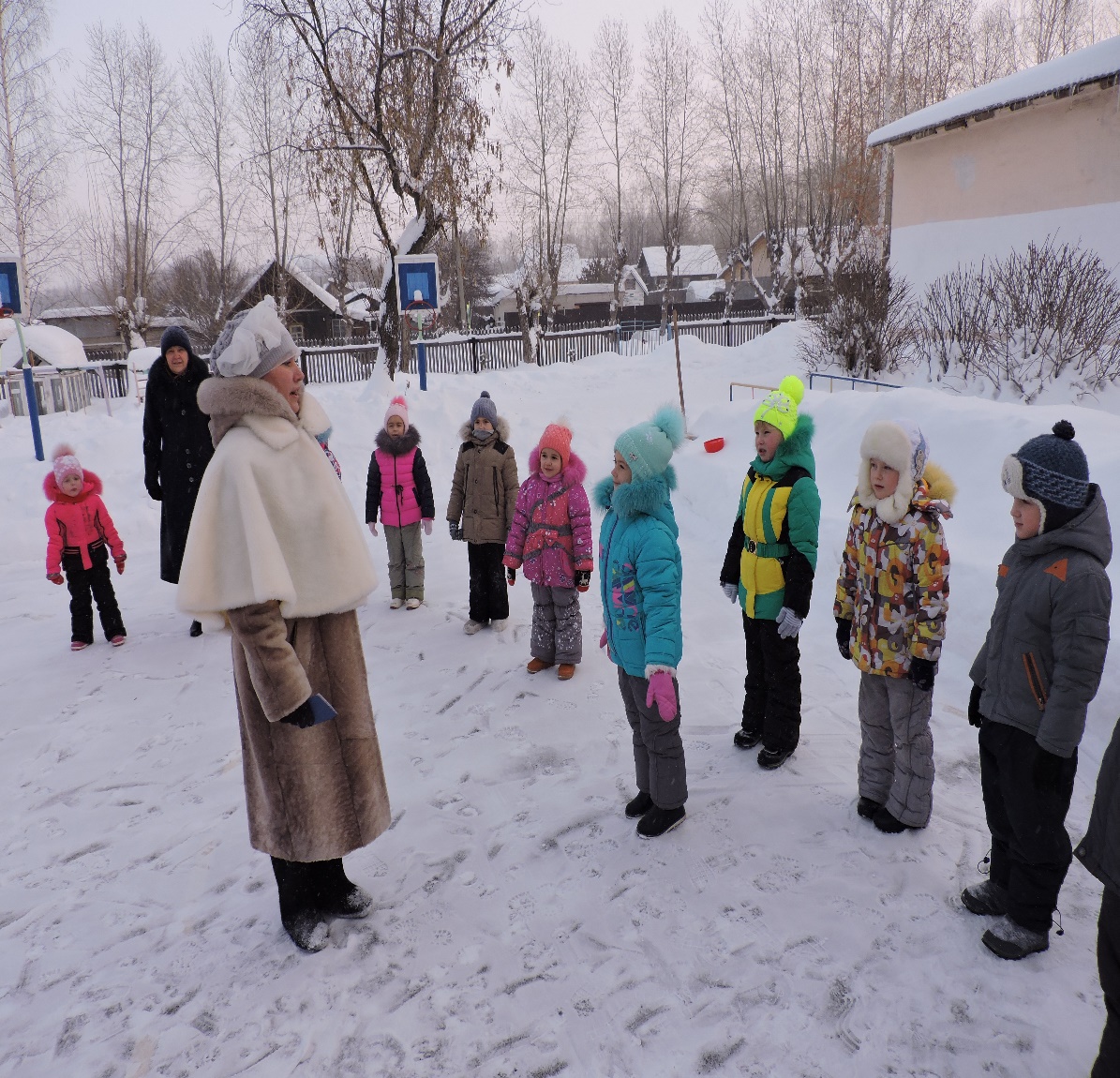 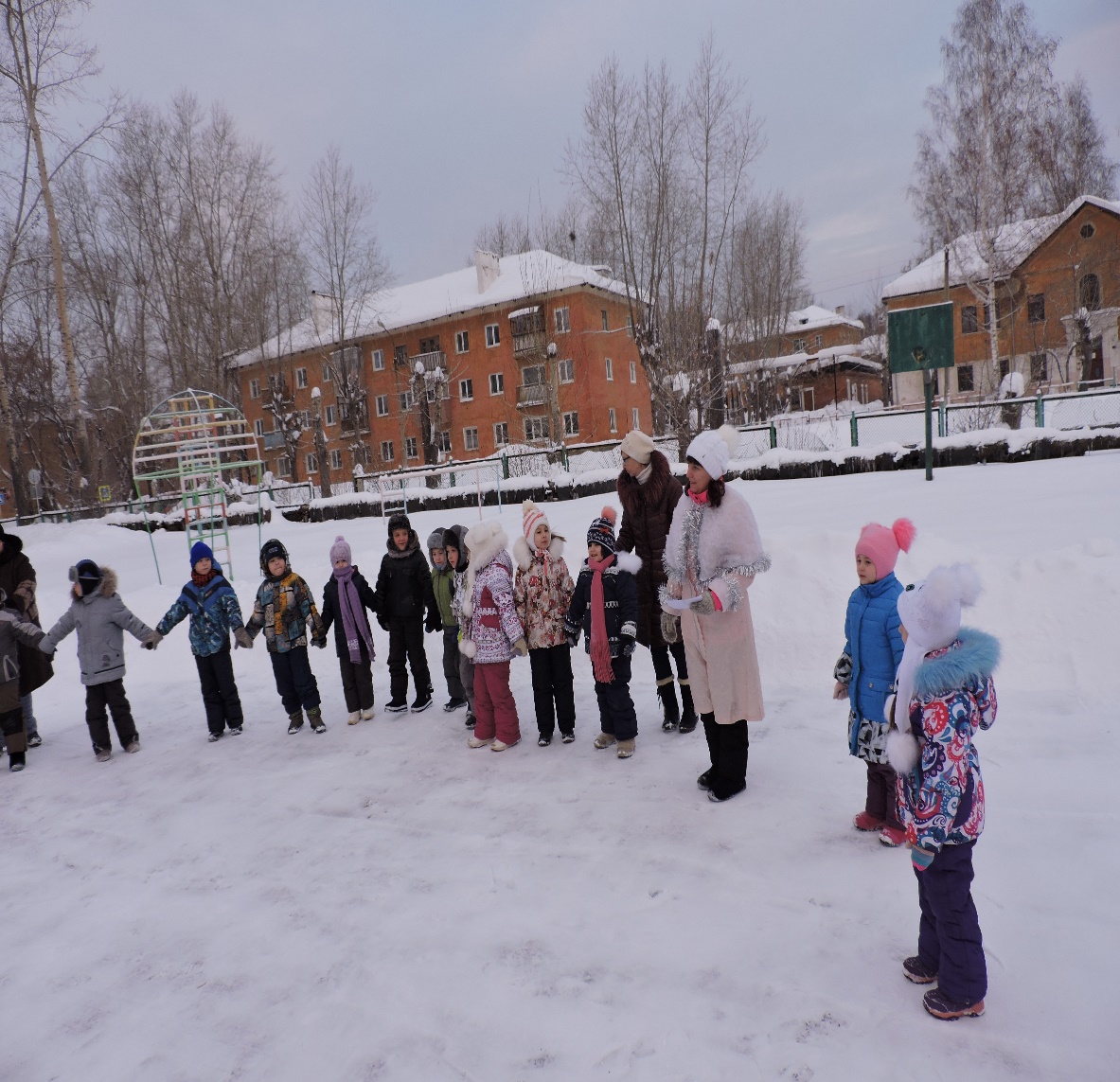 При встрече с Зимой, дети рассказывают о зимних забавах.
2 корпус
1 корпус
Дети с Зимой играют в игру «Снежки-снежинки»
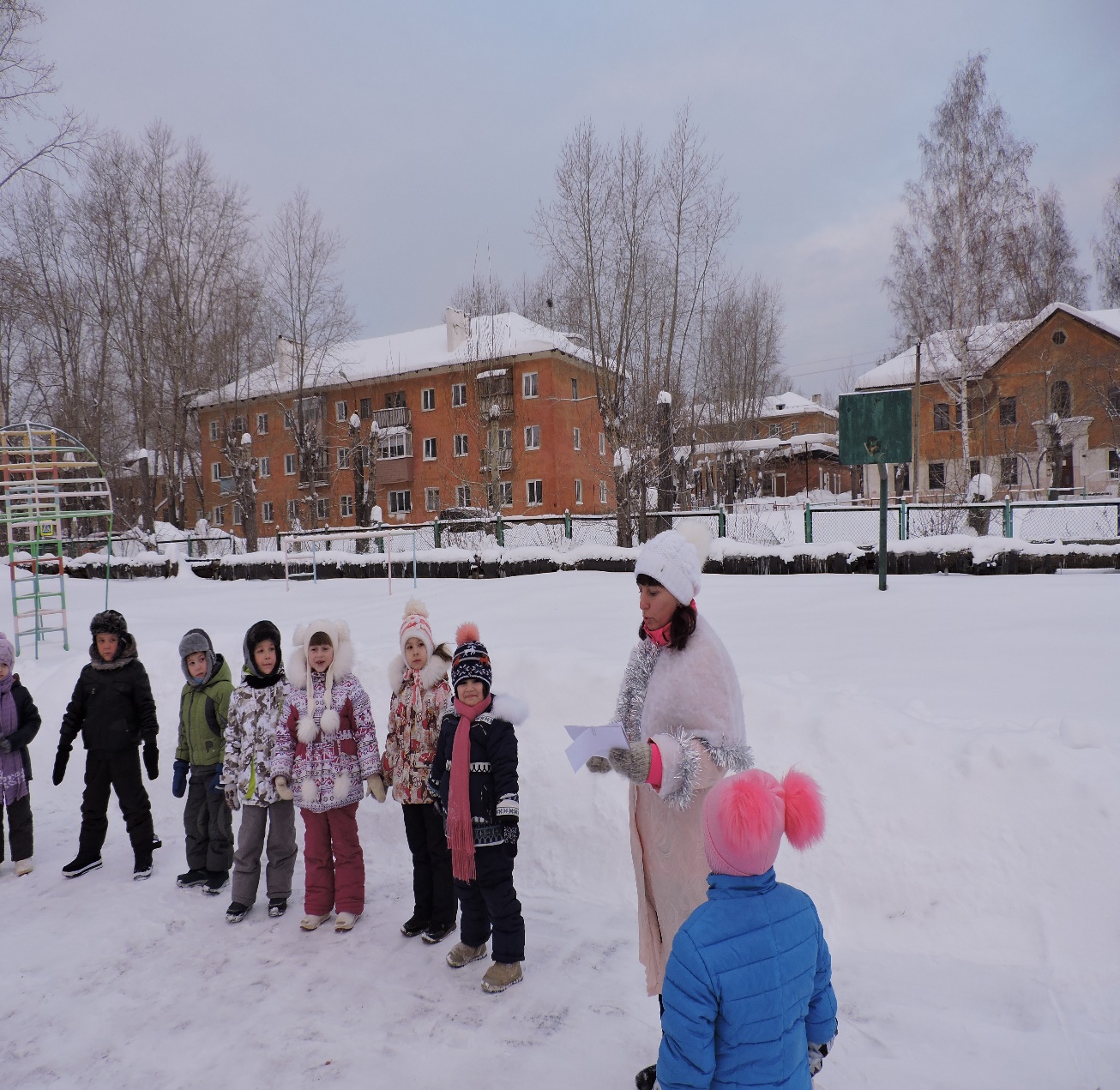 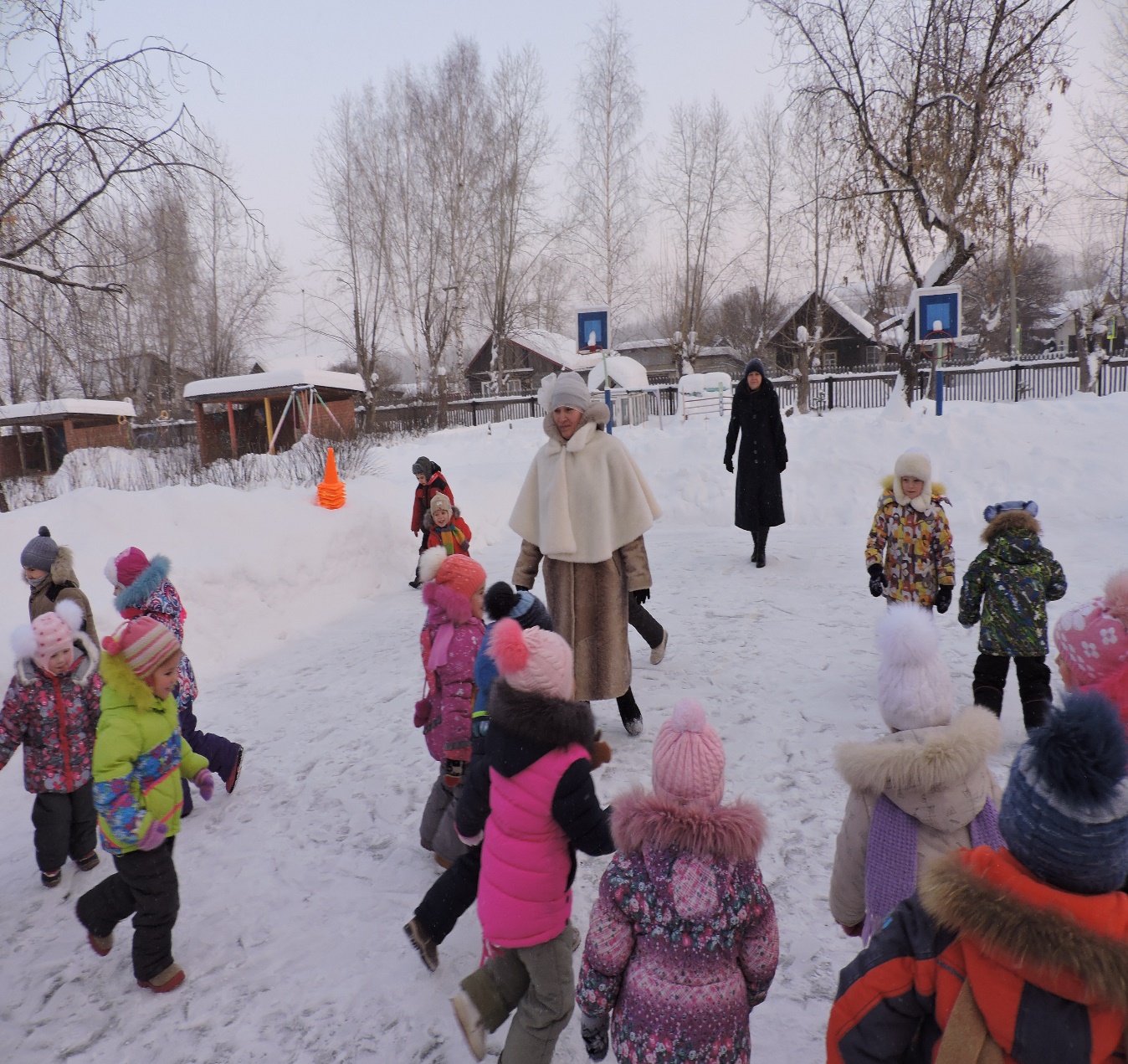 2 корпус
1 корпус
На площадке
появляется Баба-Яга.
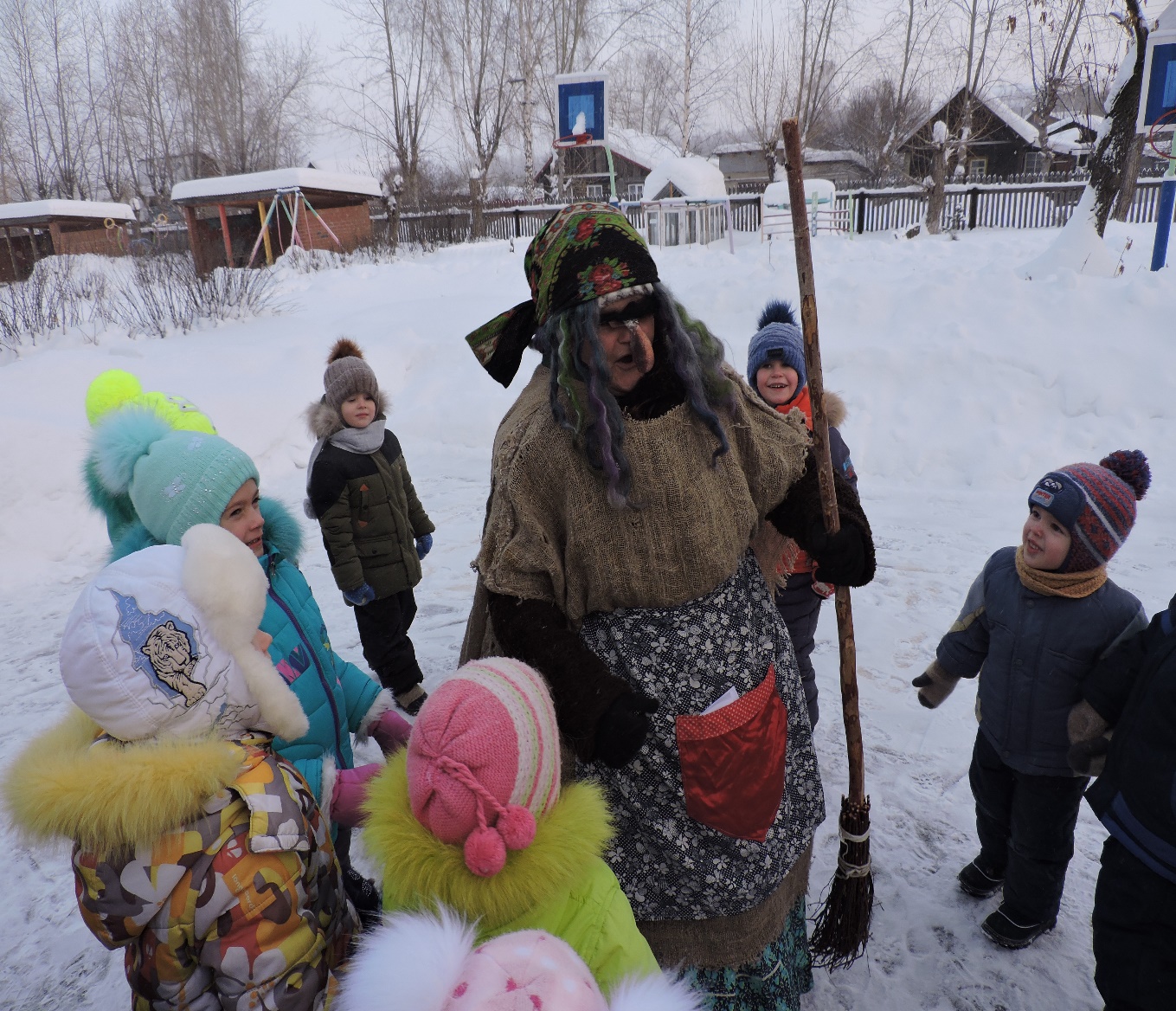 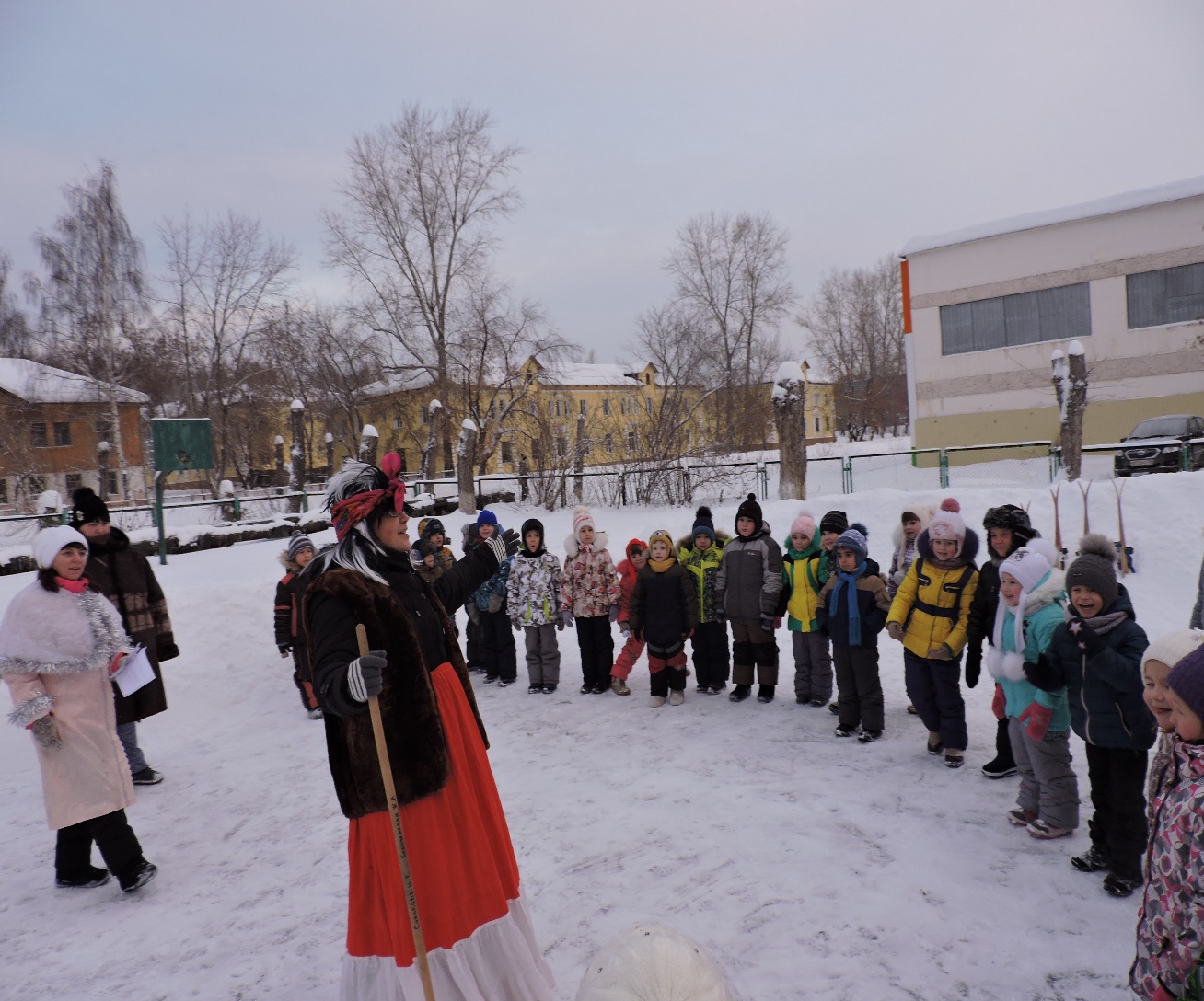 1 корпус
2 корпус
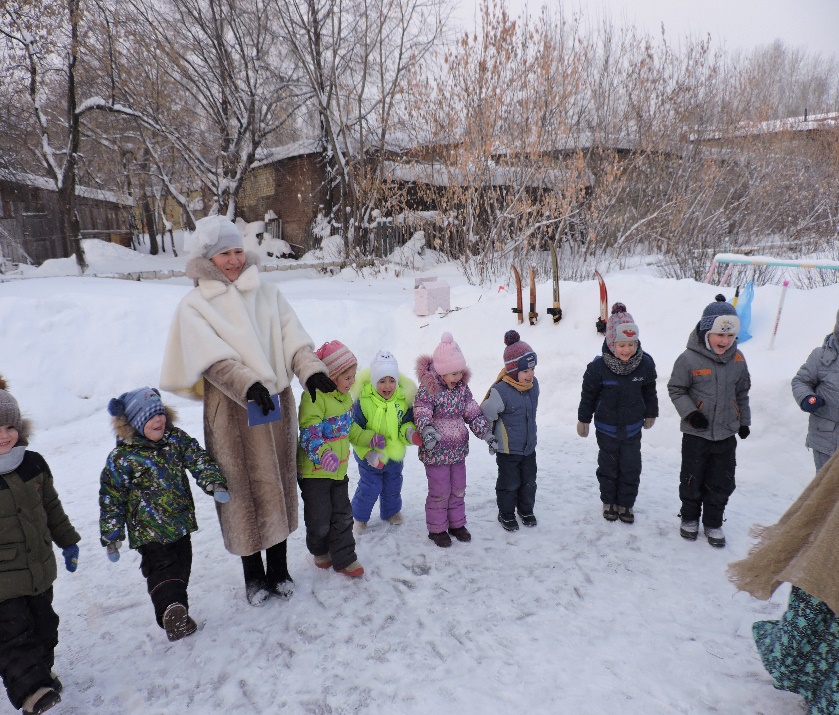 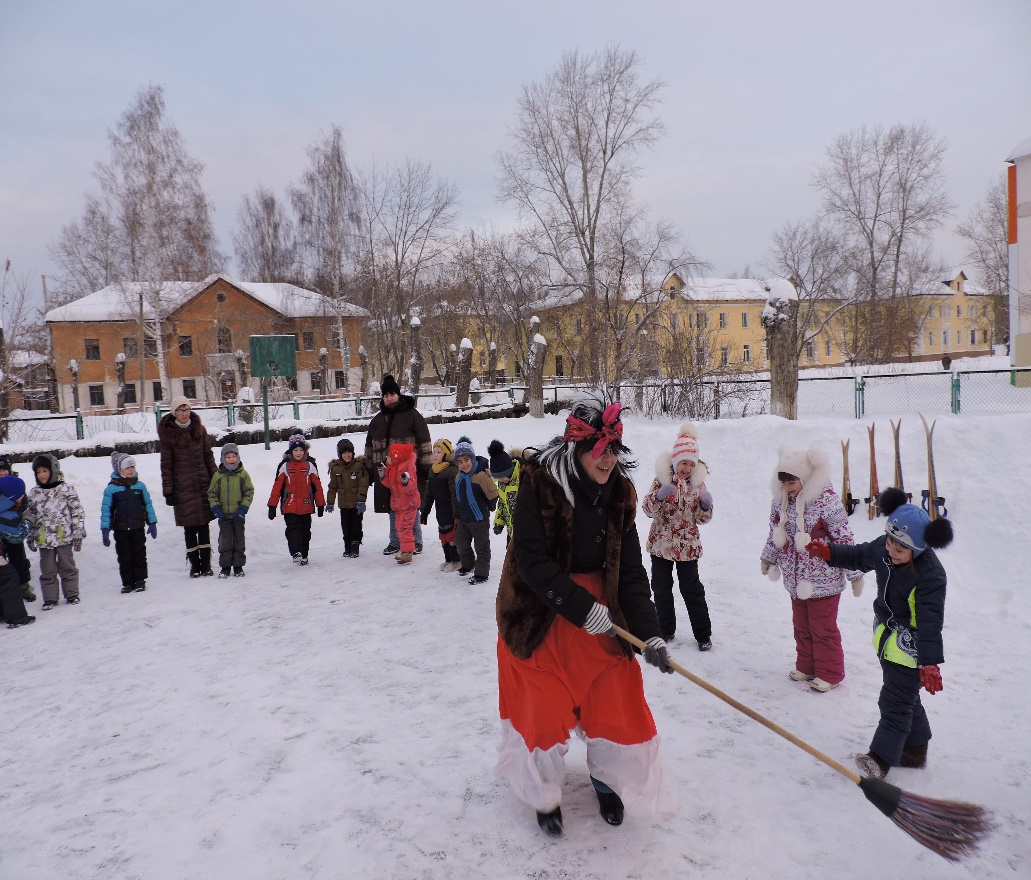 2 корпус
Баба Яга проводит игру «Не боюсь».
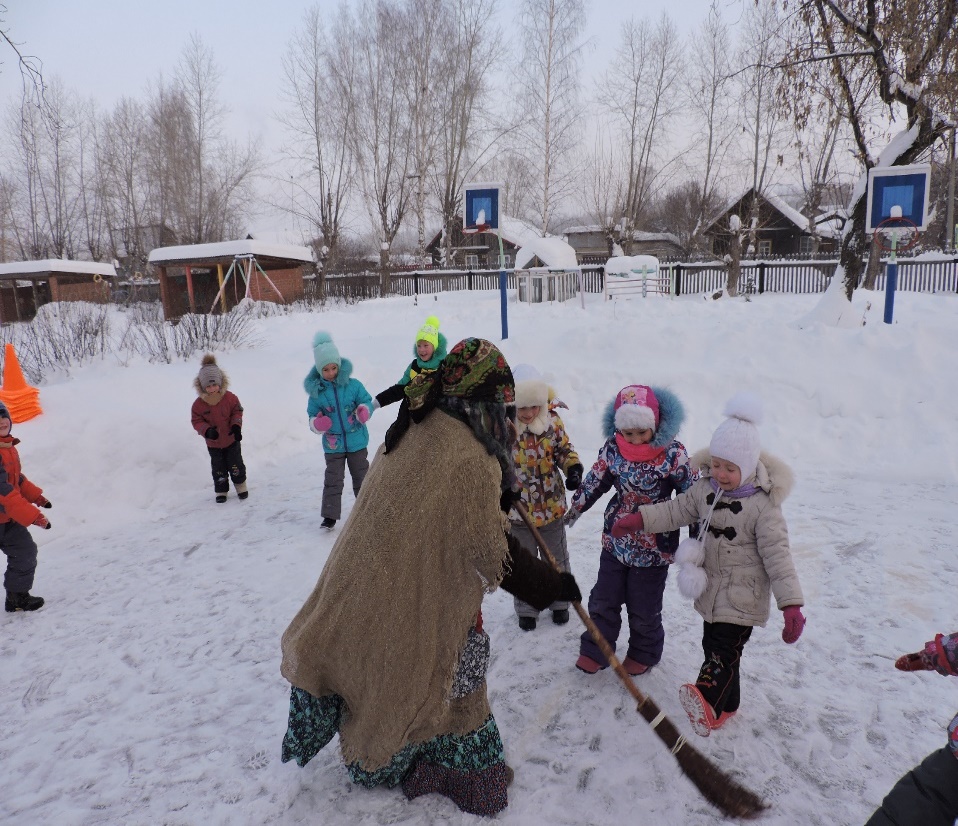 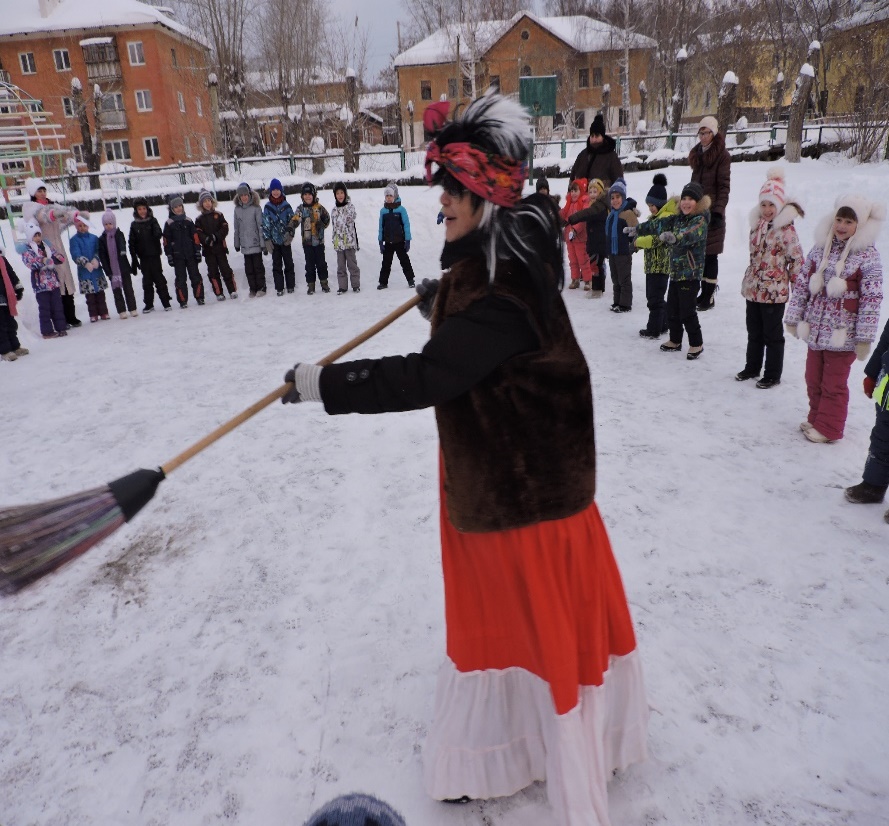 1 корпус
Как по снегу, по метели двое саночек летели
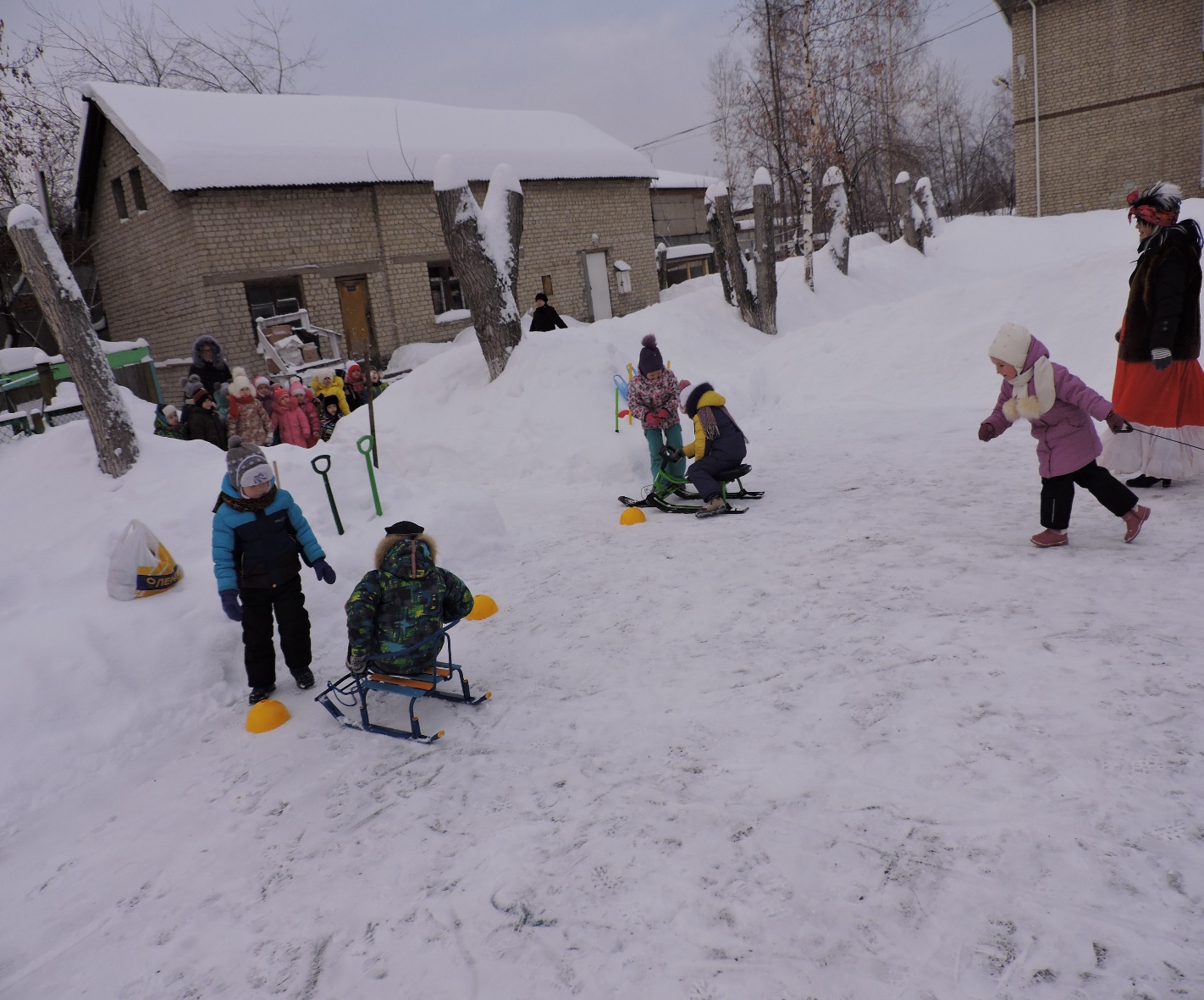 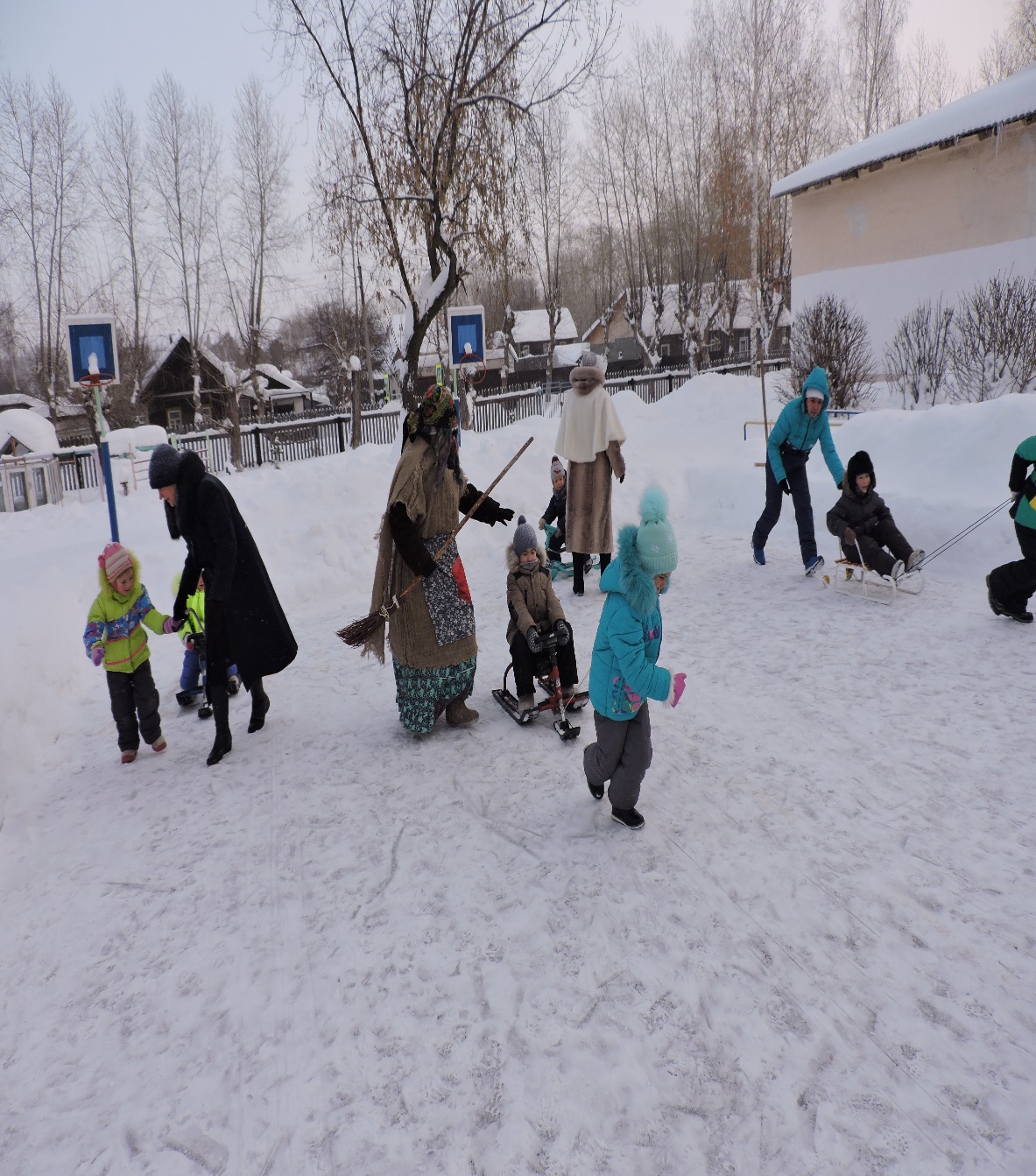 2 корпус
1 корпус
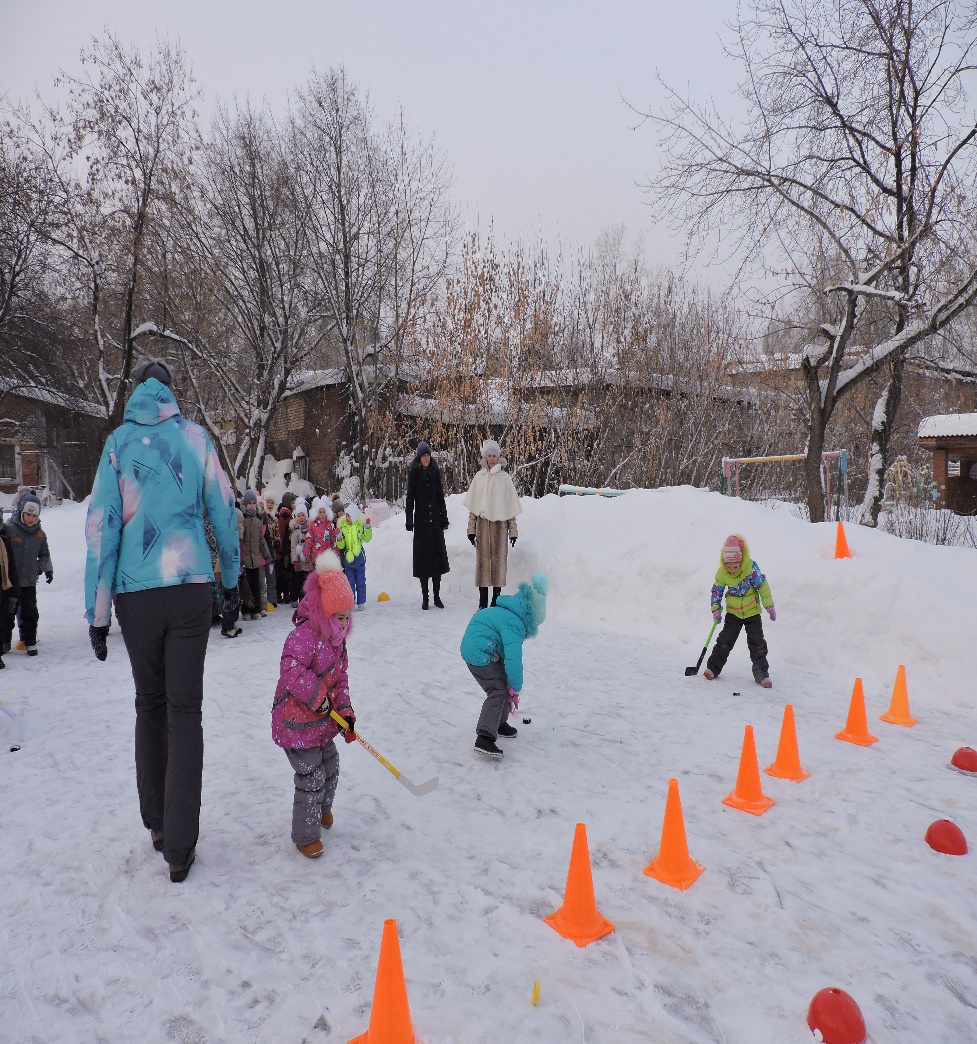 1 корпус
2 корпус
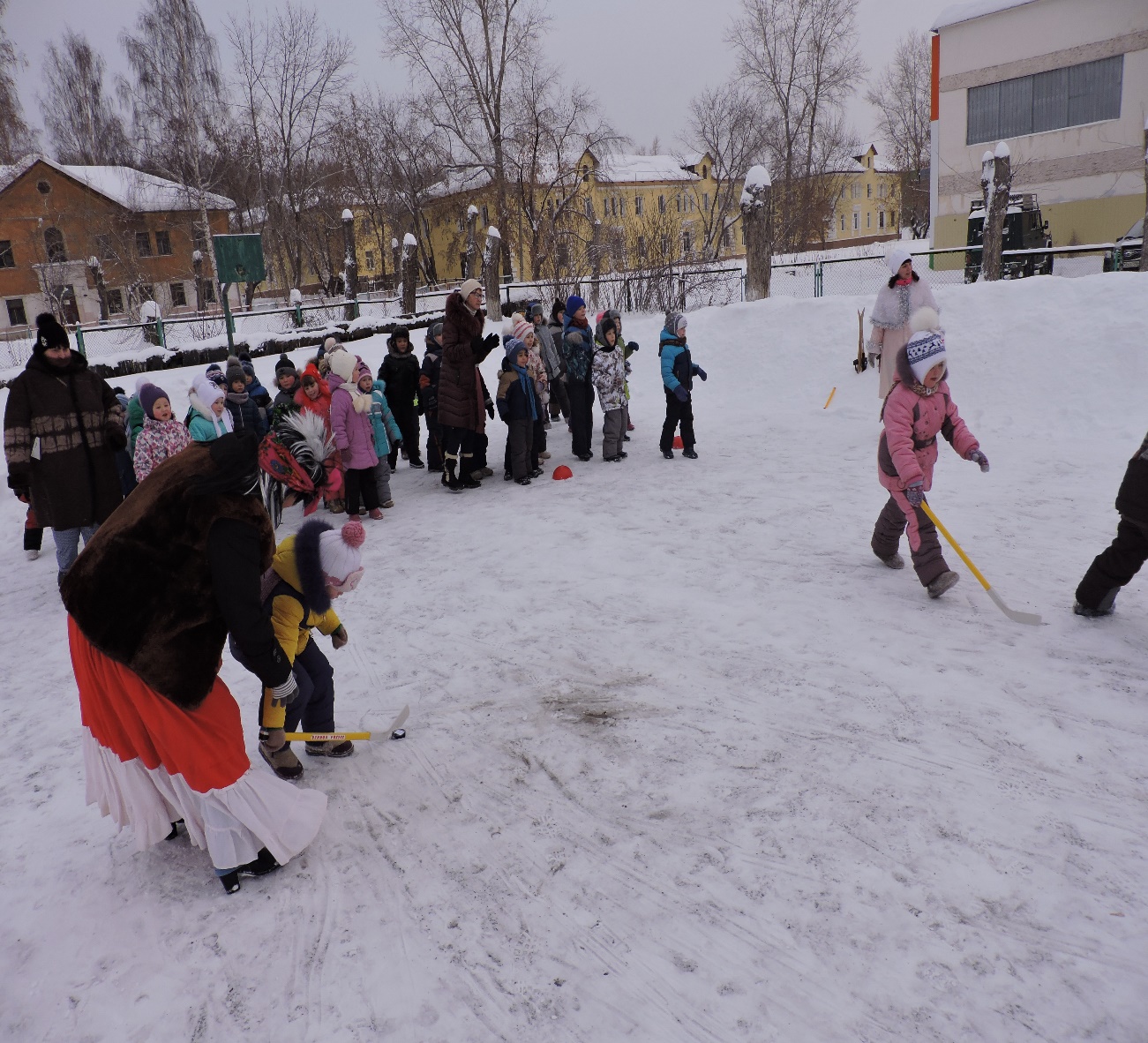 Хоккей-игра смелых, нет лучше игры.
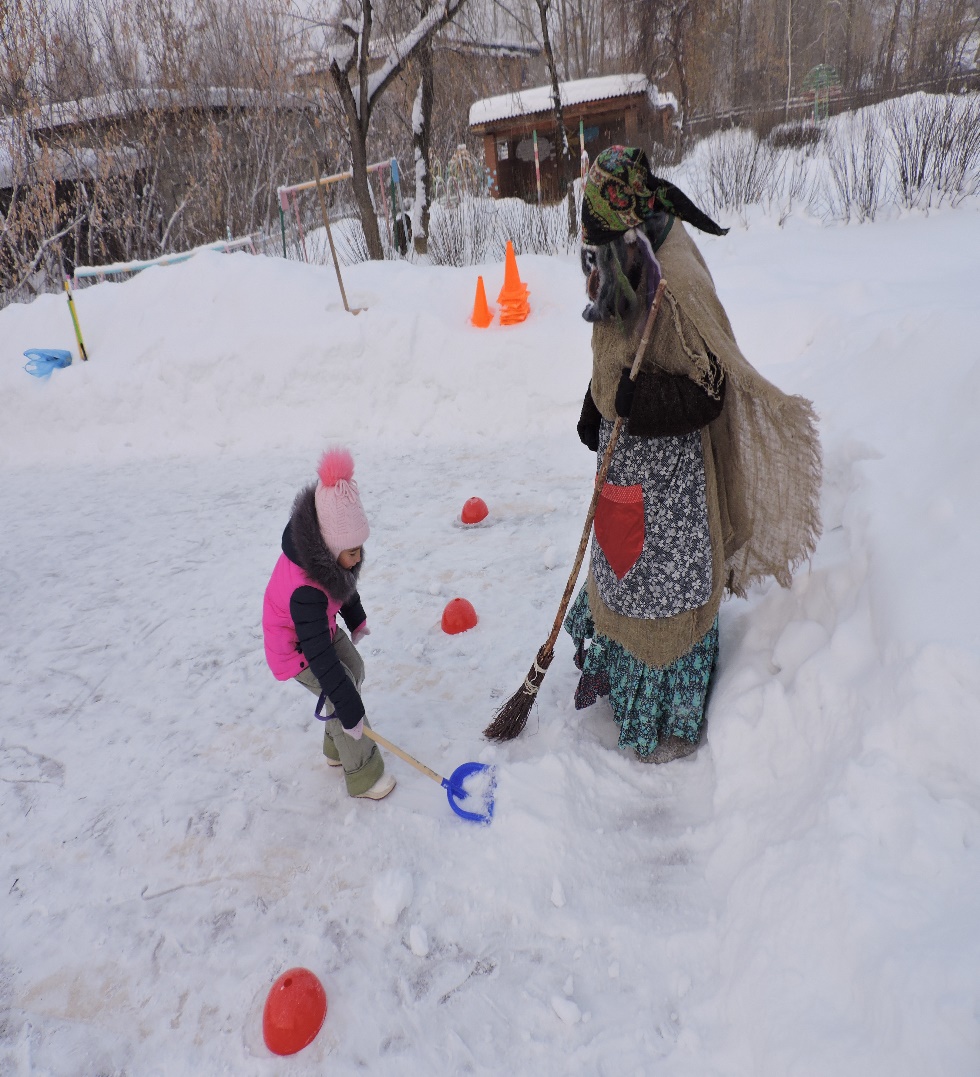 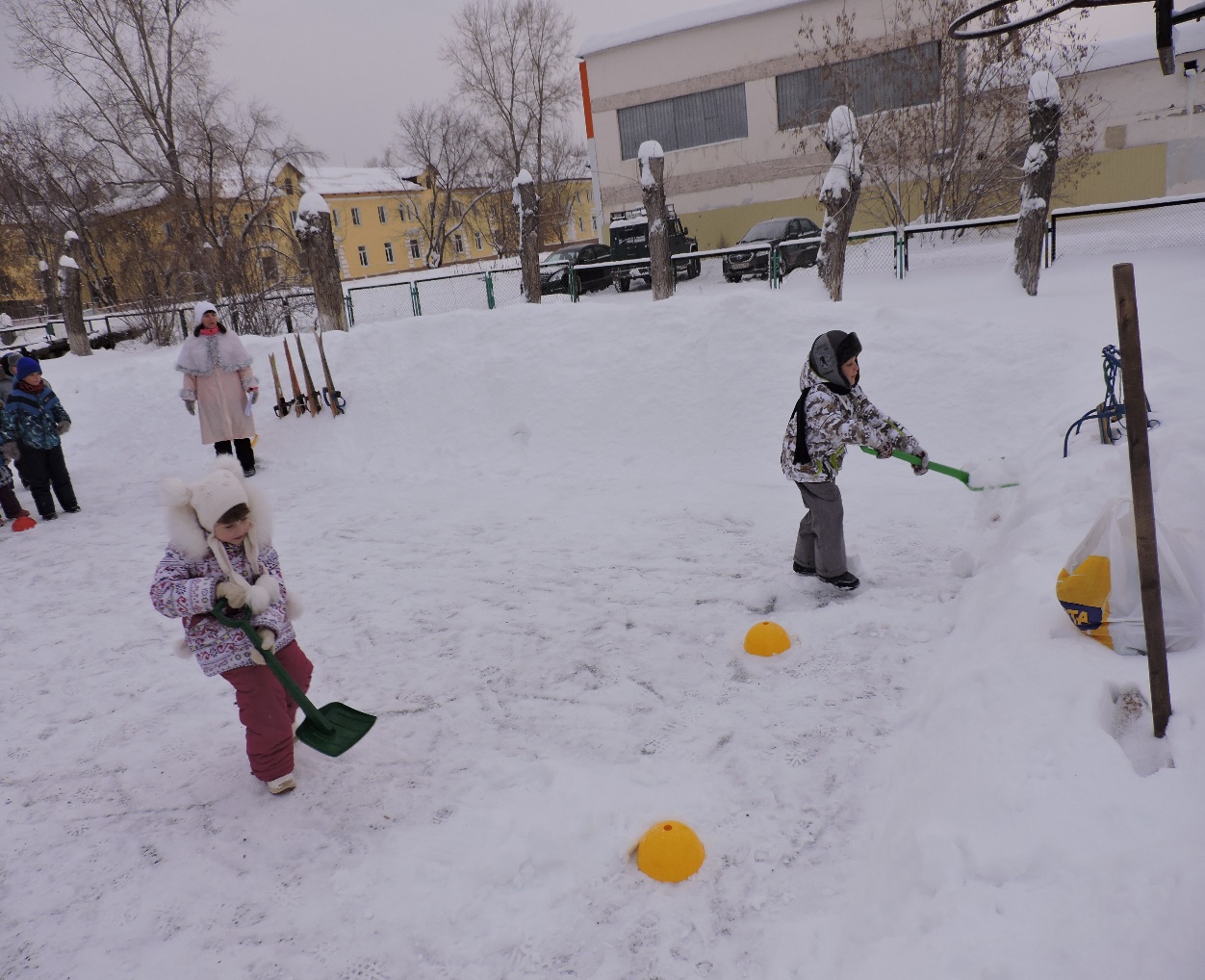 Эстафета «Уборка снега»
1 корпус
2 корпус
«Снежные снайперы».
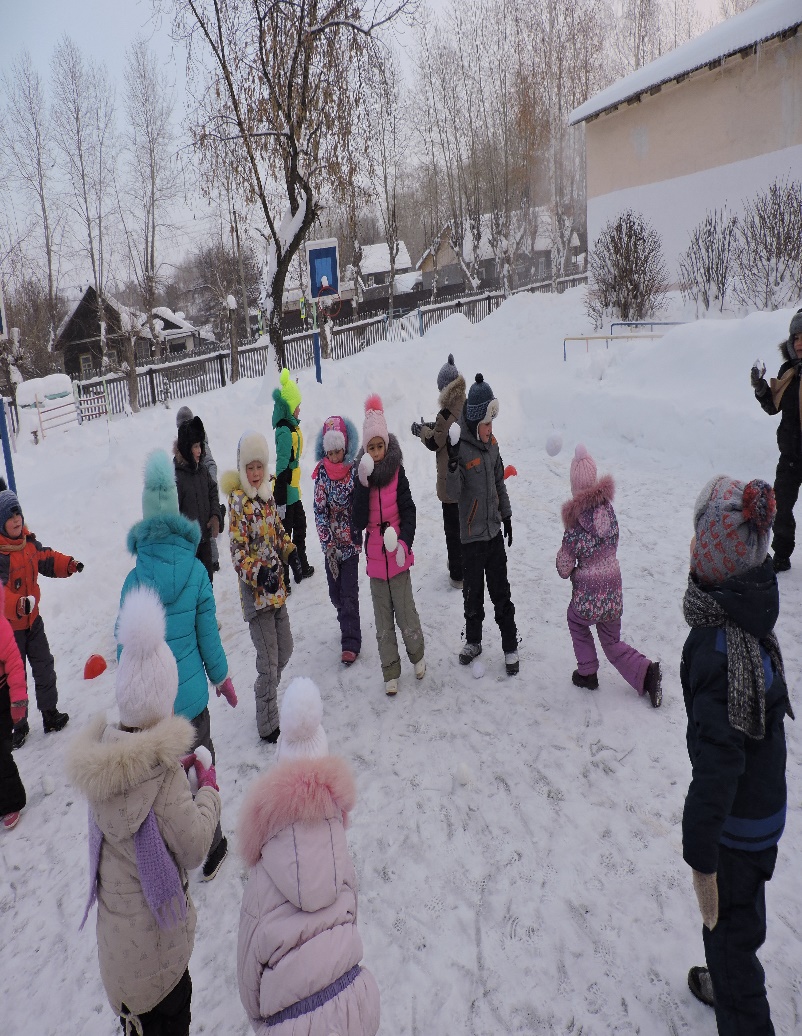 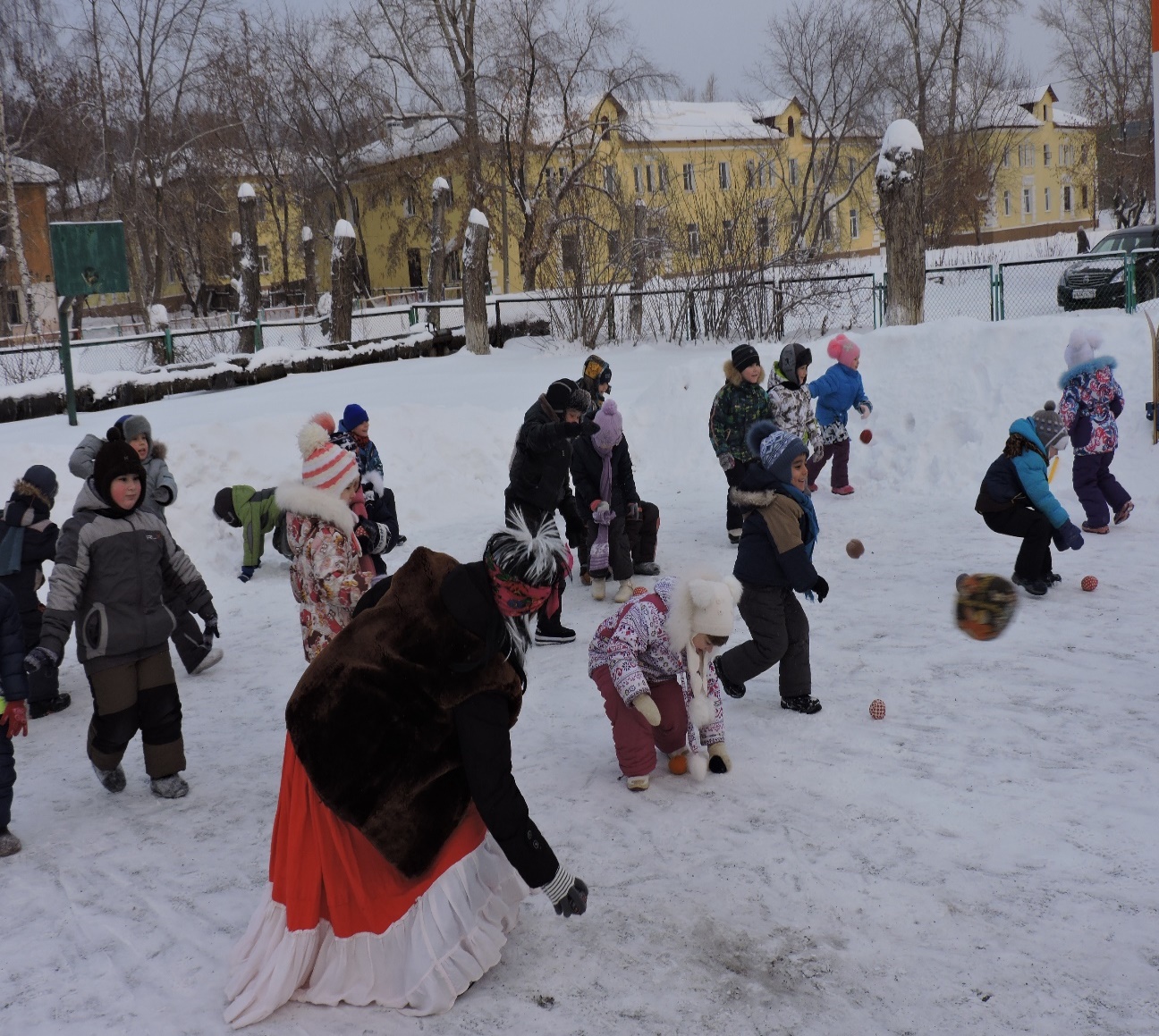 1 корпус
2 корпус
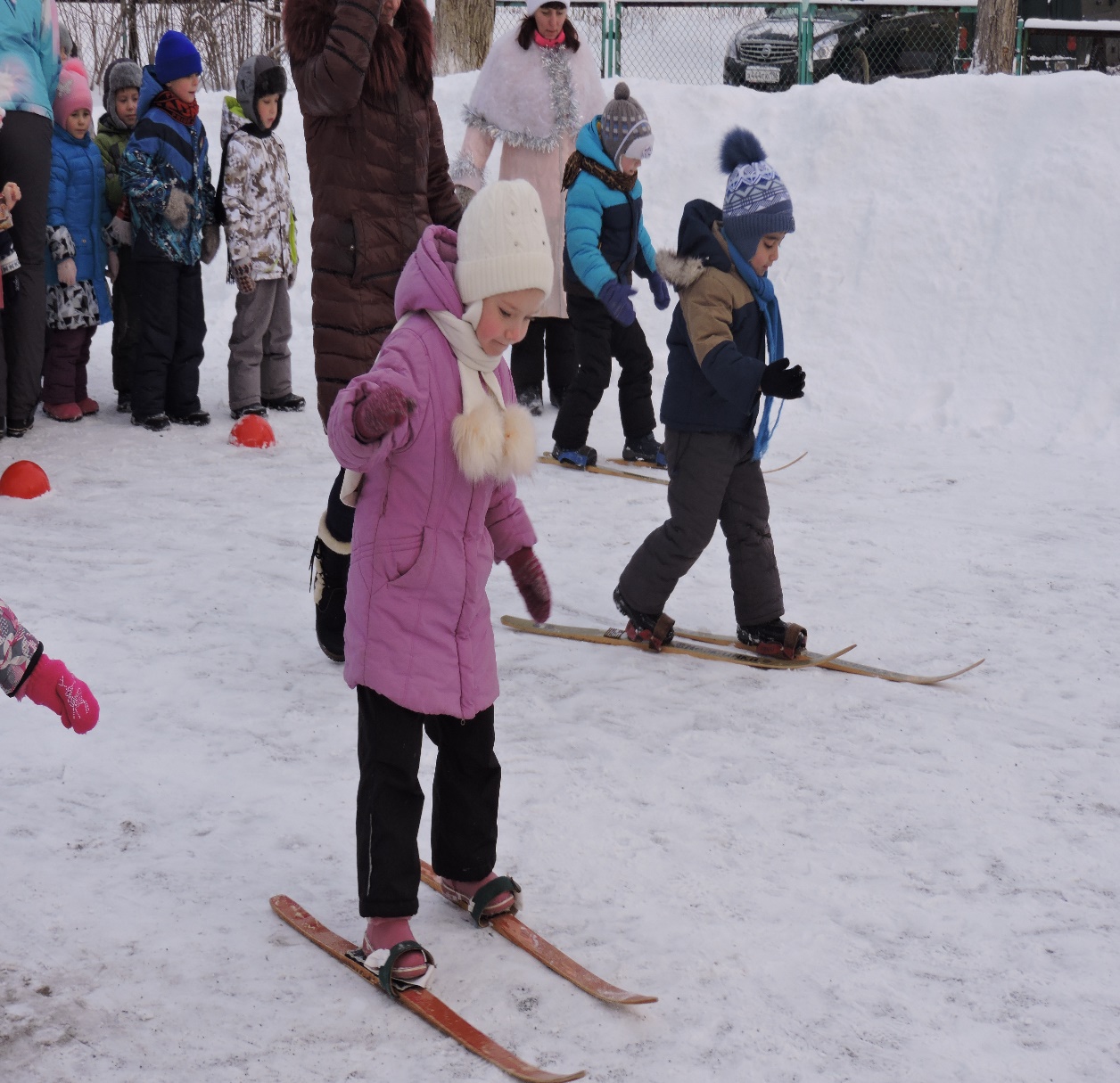 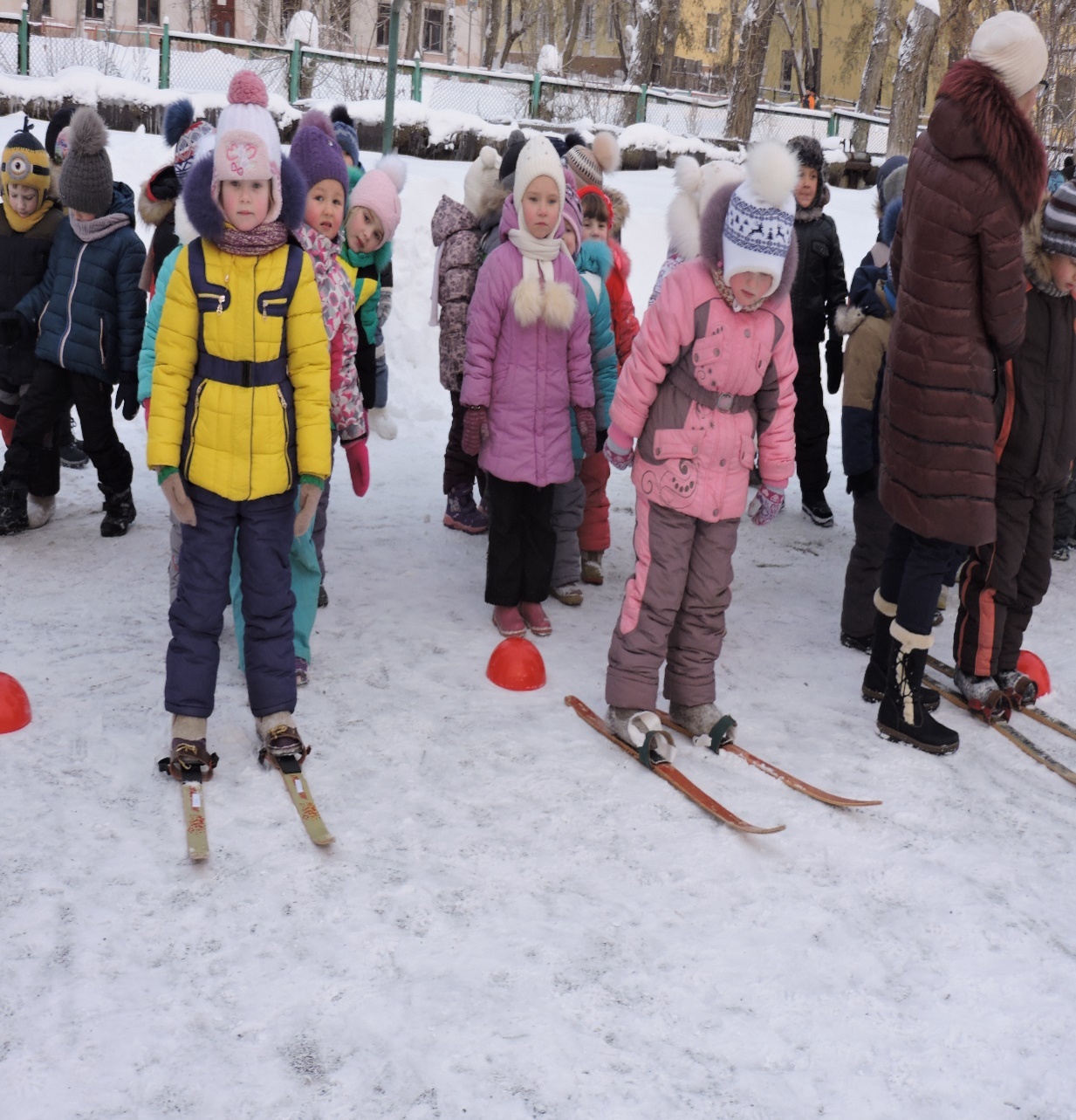 «Деревянные кони по снегу скачут»
Зима и Баба Яга угощают детей.
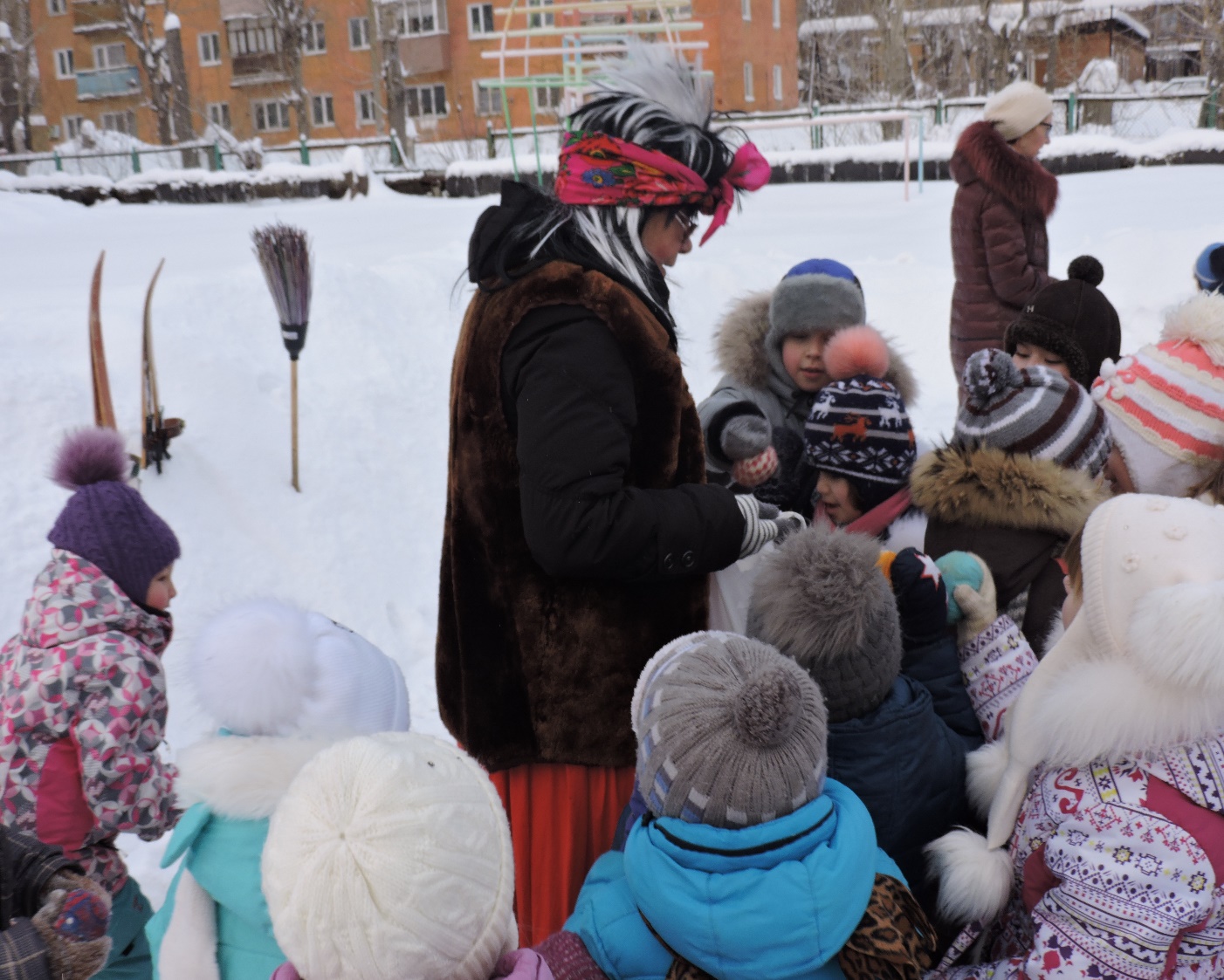 1 корпус
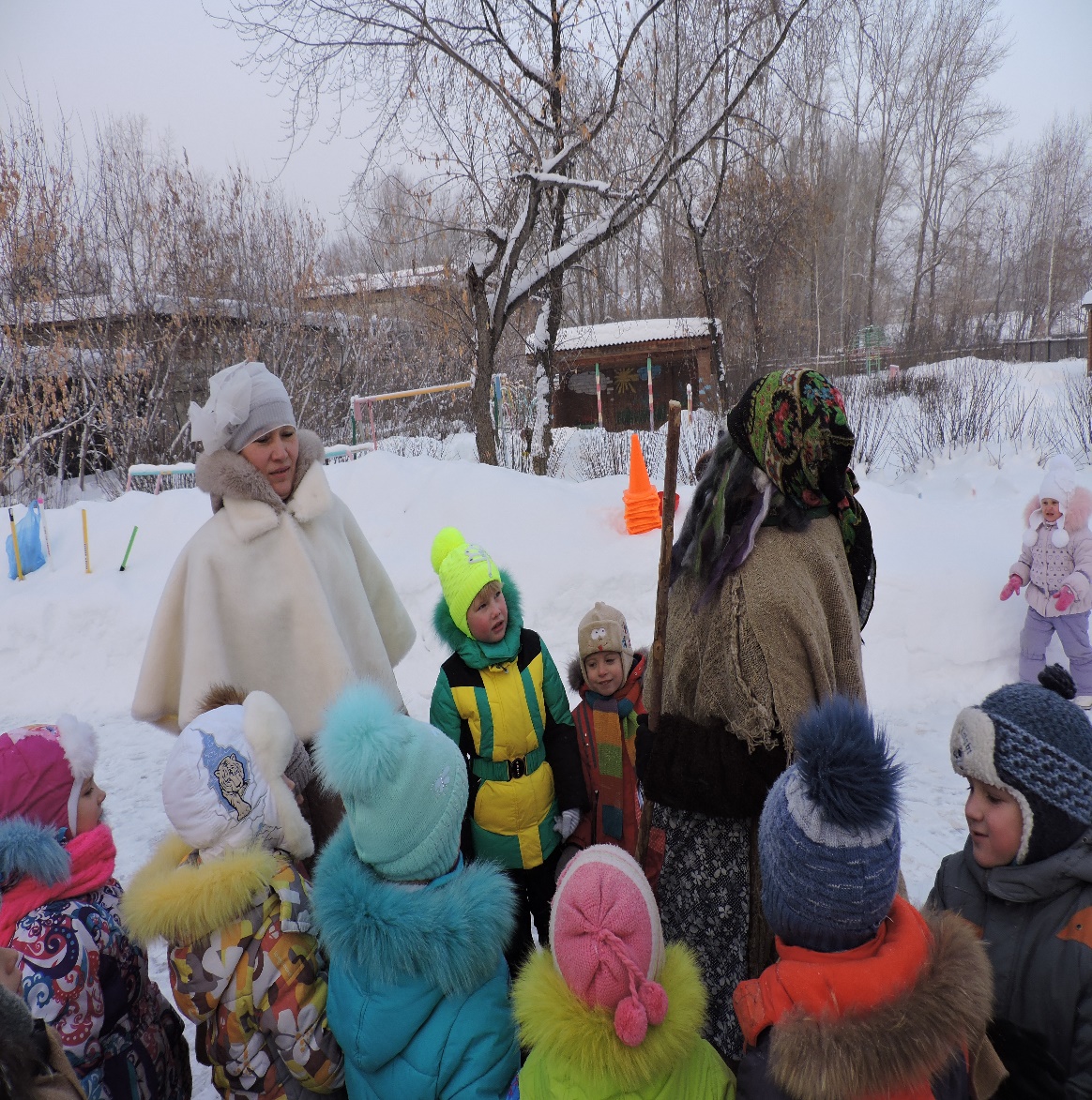 2 корпус
Пусть мороз трещит, вьюга в поле кружит
Малыши – крепыши не боятся стужи.
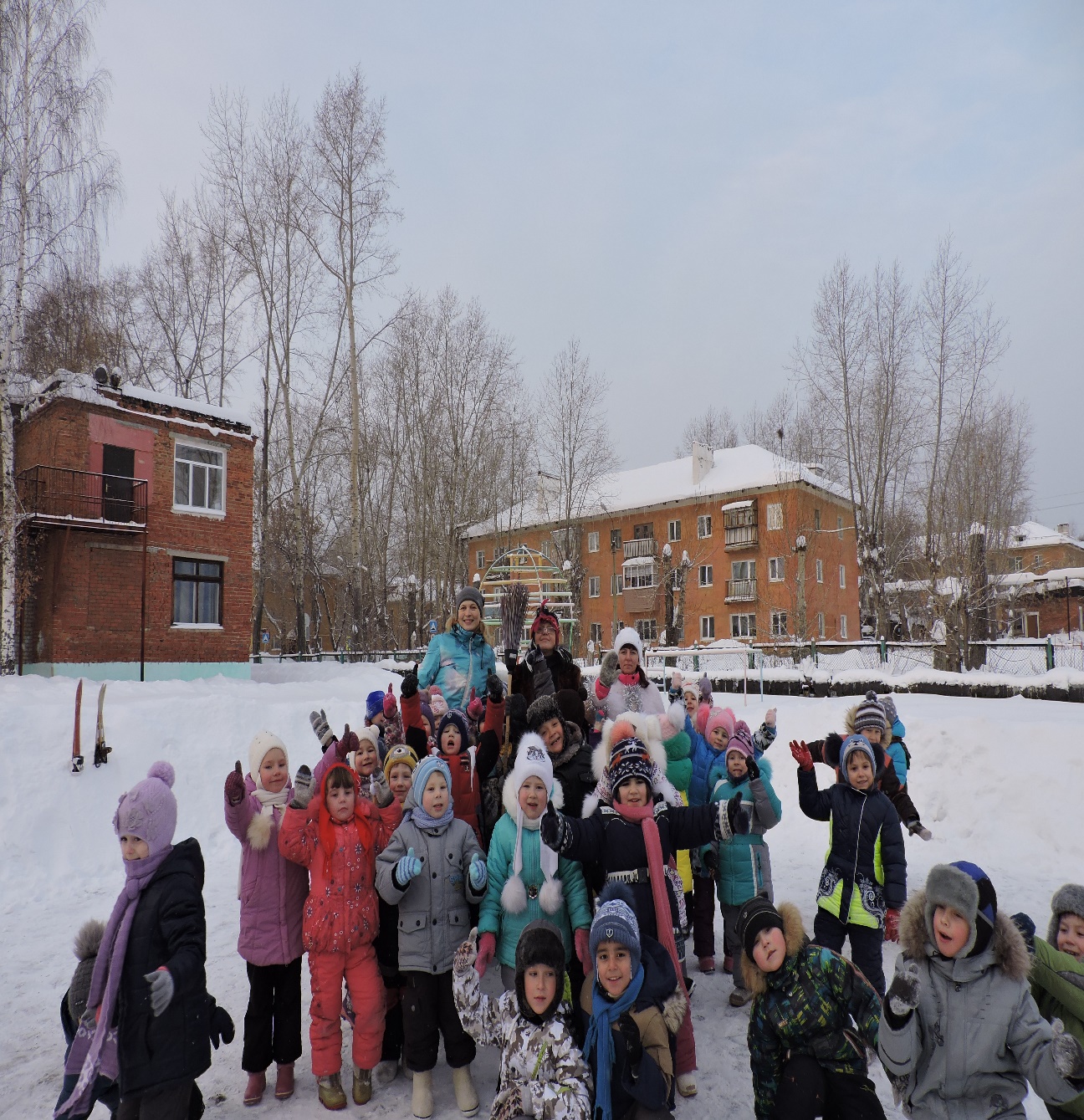 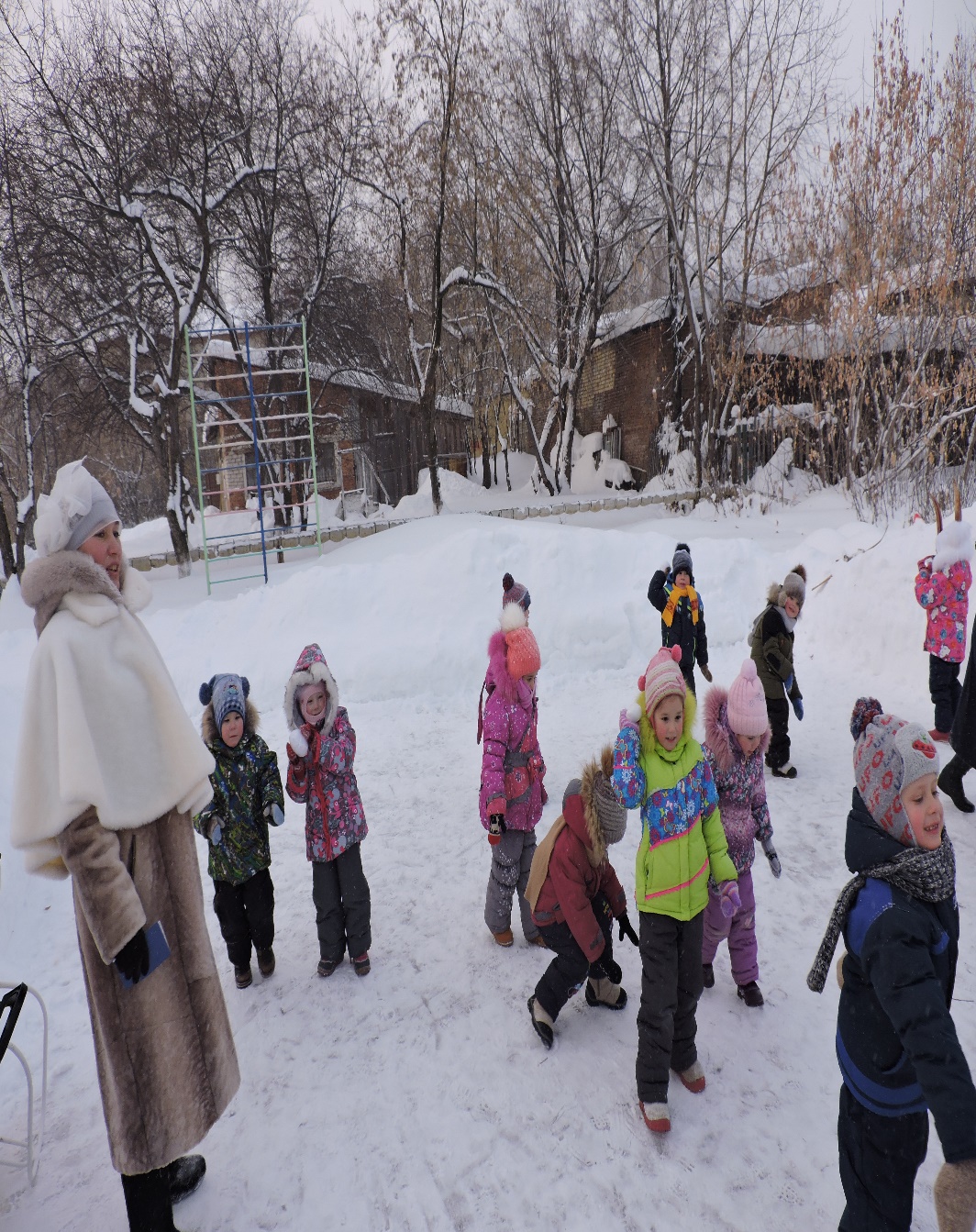 2 корпус
1 корпус